Introduction Slide
Gender Bias in Student-Led Teaching Awards Nominations
Sophie Banks
Lancaster University / Open University
November 2023
Introduction to the Speaker
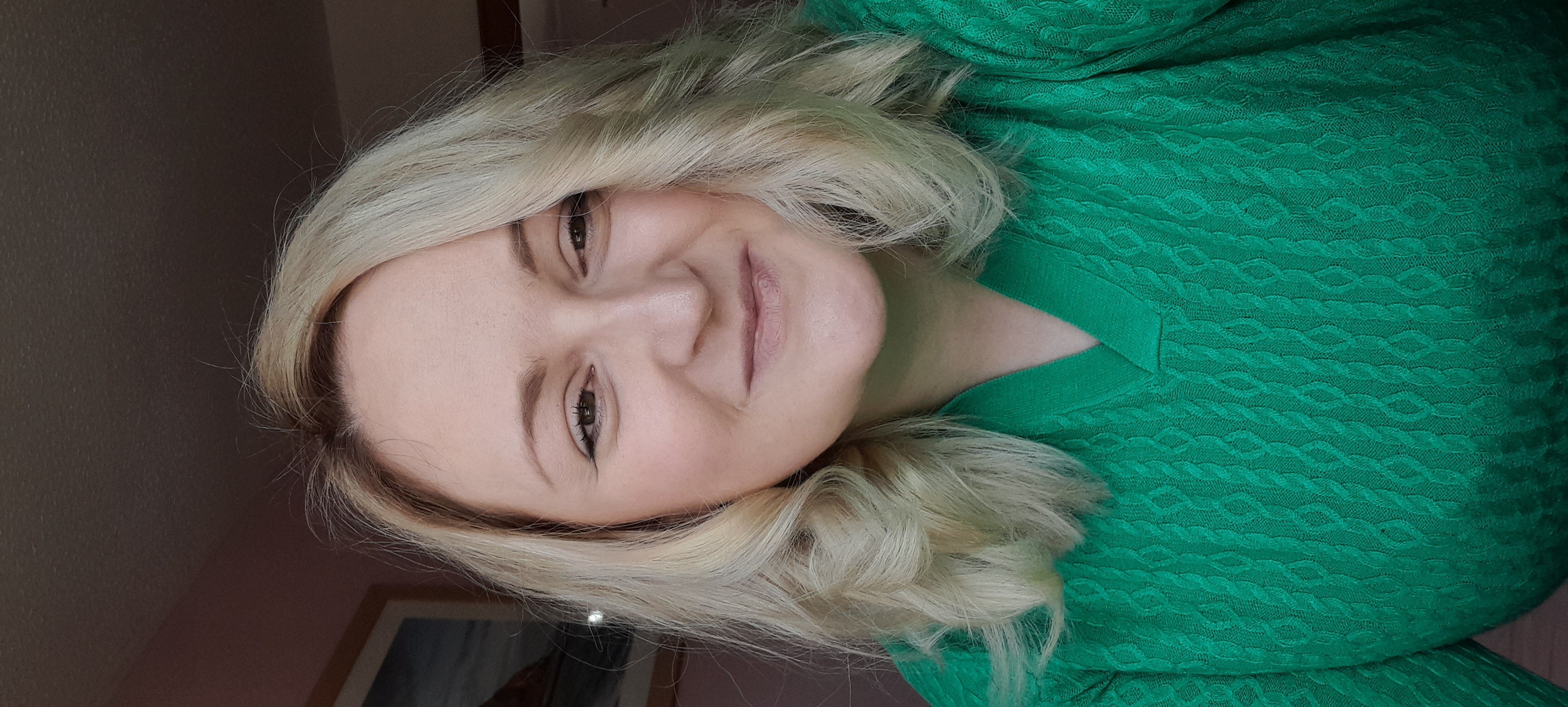 PhD Student at Lancaster University
Student Voice Manager at the Open University
1. The Context
1. The Context
Advance HE Quote
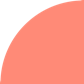 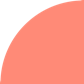 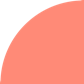 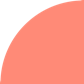 Student-led Teaching Awards (SLTAs) enable all students to engage positively in the education quality debate.
Advance HE
To learn how to add an image to this shape please see instructions on Guidance Slide 6.
SLTAs Literature
SLTAs Literature
Negative
boo! SLTAs are popularity contests and students cannot express what teaching excellence is.
(Bradley, Kirby & Madriaga, 2015; Madriago & Morley, 2016)
Positive
SLTAs are a rewarding process that are run fairly and students give a valid viewpoint on inspirational staff.
 (Lubicz-Nawrocka & Bunting, 2019)
Gender Identity
Gender, when used here, relates to the gender identity of the lecturers that they selected on the staff profiles.
2. Research Process
2. Research Process
Research Project 1
Do students perceive their lecturers through gender stereotypes?
Thematic Analysis
Step 1
Step 2
Frequency of Mentions
Step 3
Feminist Discourse Analysis
Research Project 2
Does SLTA guidance improve the relevancy and content of nominations?
Thematic Analysis
Step 1
Step 2
Frequency of Mentions
Step 3
Statistical Analysis
Research Project 3
Using creative nonfiction to demonstrate how students praise their lecturers
Thematic Network Analysis
Step 1
Step 2
Frequency of Mentions
Step 3
Creative nonfiction
3. Overall Findings
3. Overall Findings
Overall Findings from All Research
Overall Findings from All Research
Female Lecturers are nominated more for:
Personal and emotional support
Organisation
Support outside of working hours
Being caring

For Emotional Labour!
4. Zoom In on Thesis
4. Zoom In on Thesis
Findings for Female Lecturers
Findings
Female Lecturers are nominated more for:
Going above and beyond
Being good despite flaws and challenges
In comparison to others
Care and support 
Being friendly
Organisation
Being a good communicator
Findings for Male Lecturers
Findings
Male Lecturers are nominated more for:
Course design and management
Knowledge
Delivery of content
Engaging lectures
Use of technology
Having a sense of humour
Professional
Do Words Matter?
How do words matter in Student-Led Teaching Awards?
References
References

Advance HE (n.d.) Student-Led Teaching Awards. Available at <https://www.advance-he.ac.uk/knowledge-hub/student-led-teaching-awards-sltas>
Bradley, S, Kirby, E. & Madriaga, M. (2015) “What students value as inspirational and transformative teaching.” Innovations in Education and Teaching International 52(3), 231-242
Lubicz-Nawrocka, T, & Bunting, K. (2019) “Student Perceptions of Teaching Excellence: An Analysis of Student-Led Teaching Award Nomination Data.” Teaching in Higher Education 24(1), 63-80
Madriago, M, & Morley, K. (2016) “Awarding Teaching Excellence: 'What is it Supposed to Achieve?' Teacher Perceptions of Student-Led Awards.” Teaching in Higher Education 21 (2), 166-174
Contact Details
Thank you!

Email: 
s.banks3@lancaster.ac.uk
sophie.banks@open.ac.uk
OU End Slide